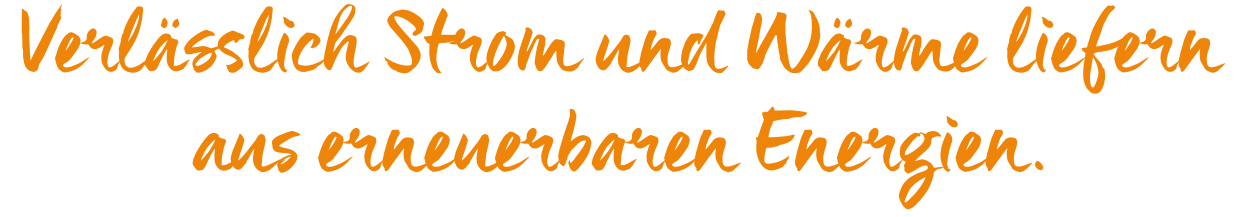 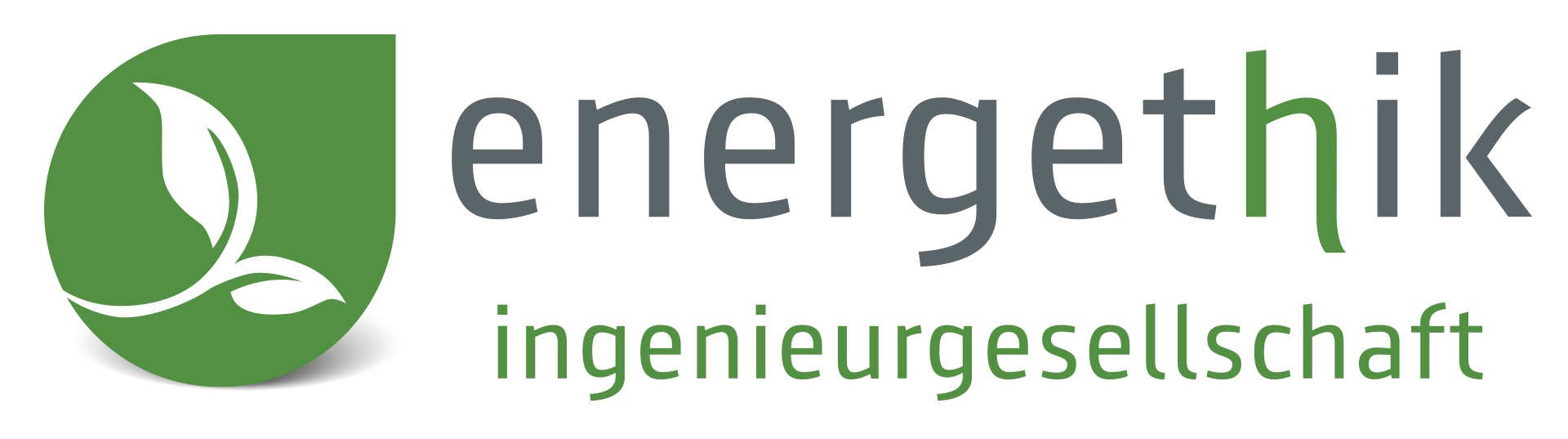 Speicherkraftwerke & Wärmenetze
Speicherkraftwerke, die Gewinner des neuen Energiesystems
28.09.2023 12. Fachtagung Biogas Mücheln – Robert Wasser – Energethik Ingenieurgesellschaft mbH
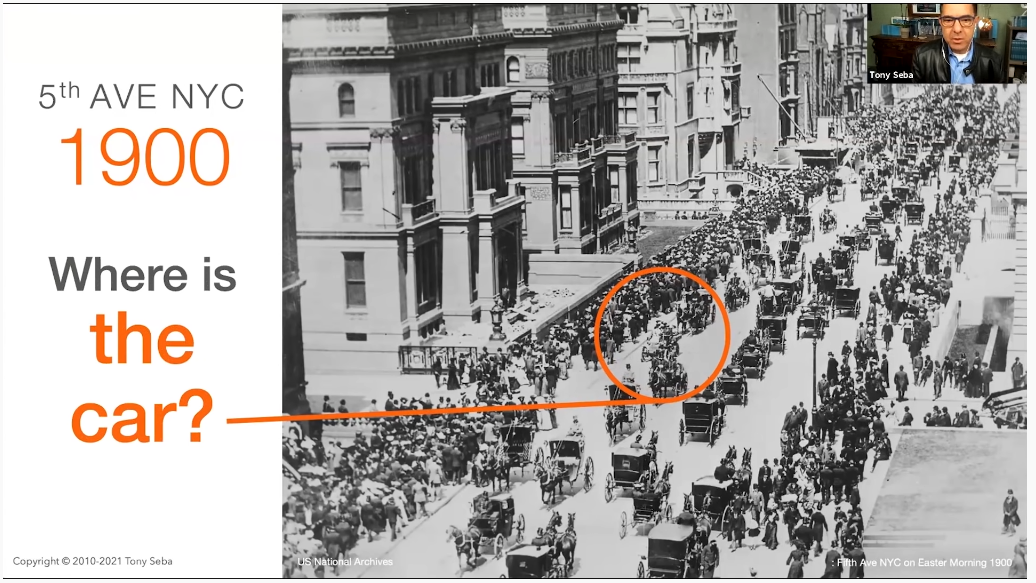 Wo ist

das Auto?
Quelle: Kraftwerksliste der Bundesnetzagentur, Stand: 16.11.2016
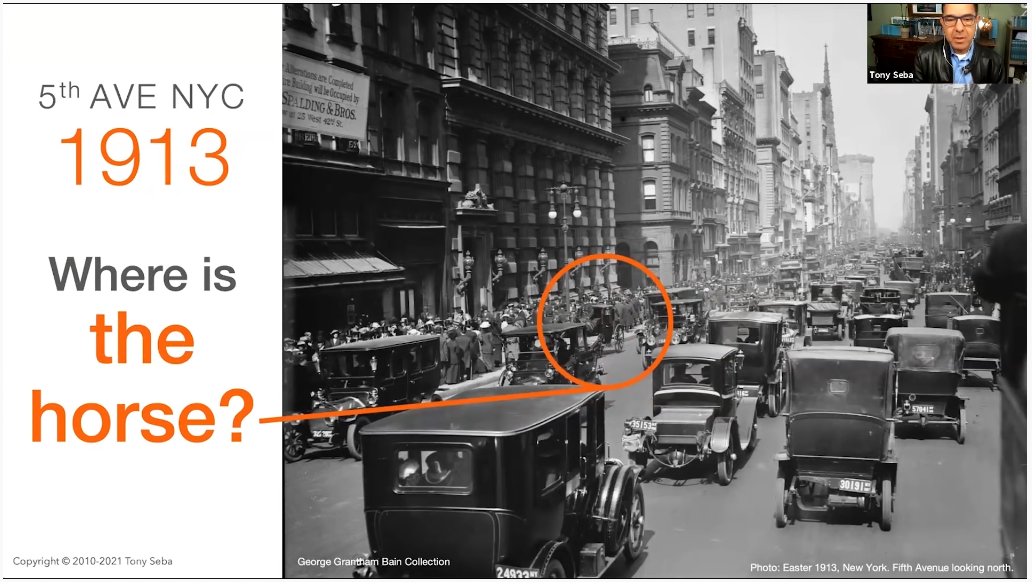 Wo ist

das Pferd?
Quelle: Kraftwerksliste der Bundesnetzagentur, Stand: 16.11.2016
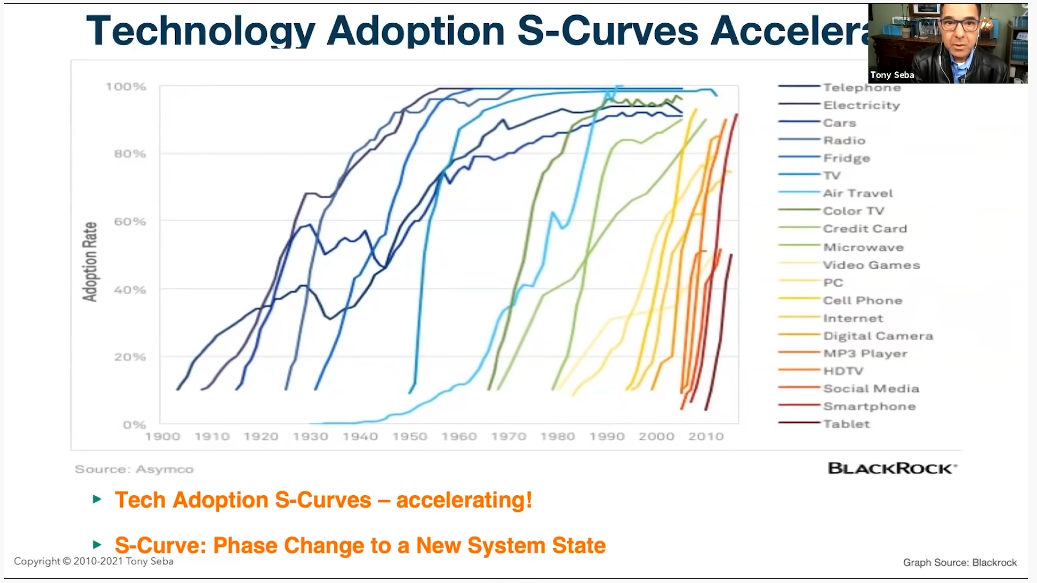 Quelle: Kraftwerksliste der Bundesnetzagentur, Stand: 16.11.2016
Märkte verändern sich!
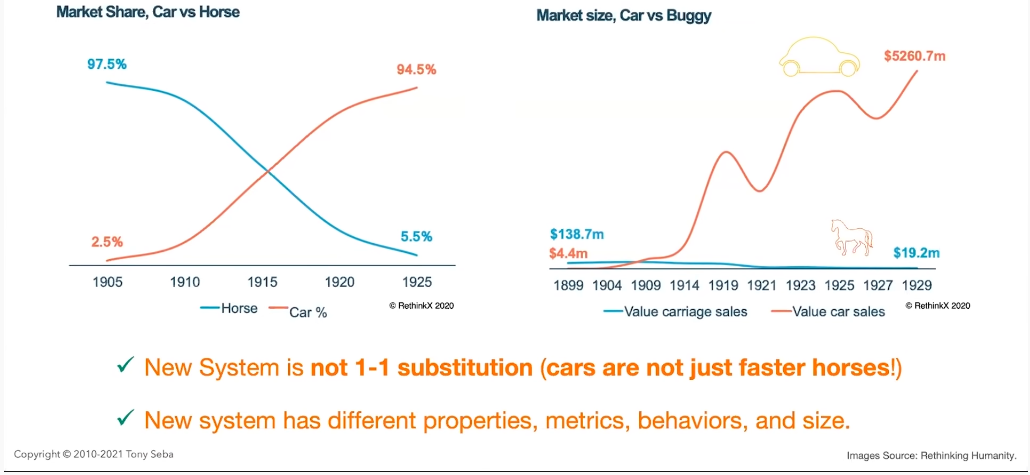 Quelle: Kraftwerksliste der Bundesnetzagentur, Stand: 16.11.2016
Abschied von Gesicherter Leistung
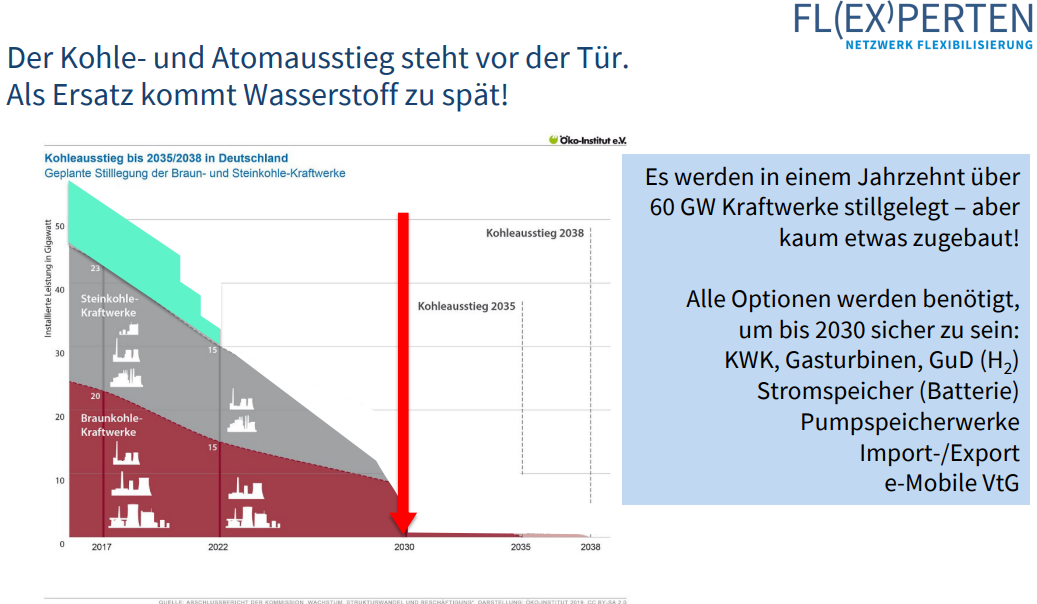 Quelle: Dr.-Ing. Martin Kleimaier, VDE/ETG, Prof. Dr.-Ing. Simon Schramm, Hochschule München
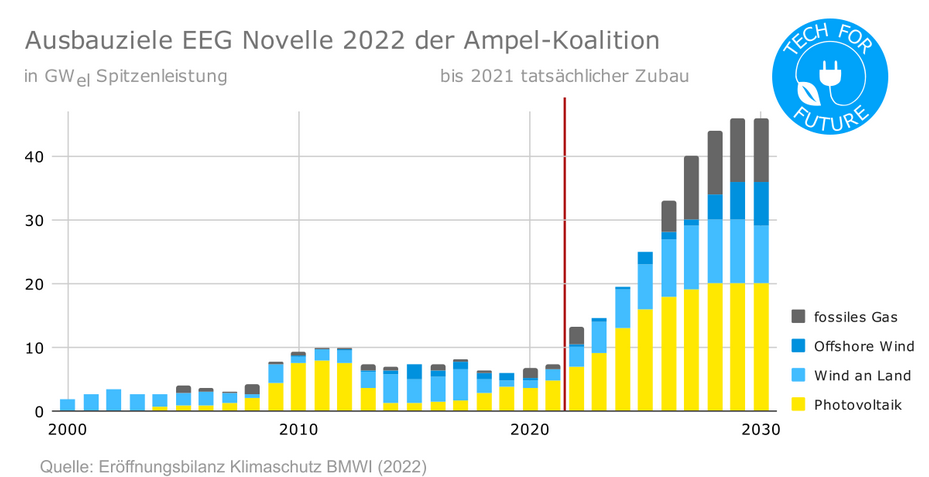 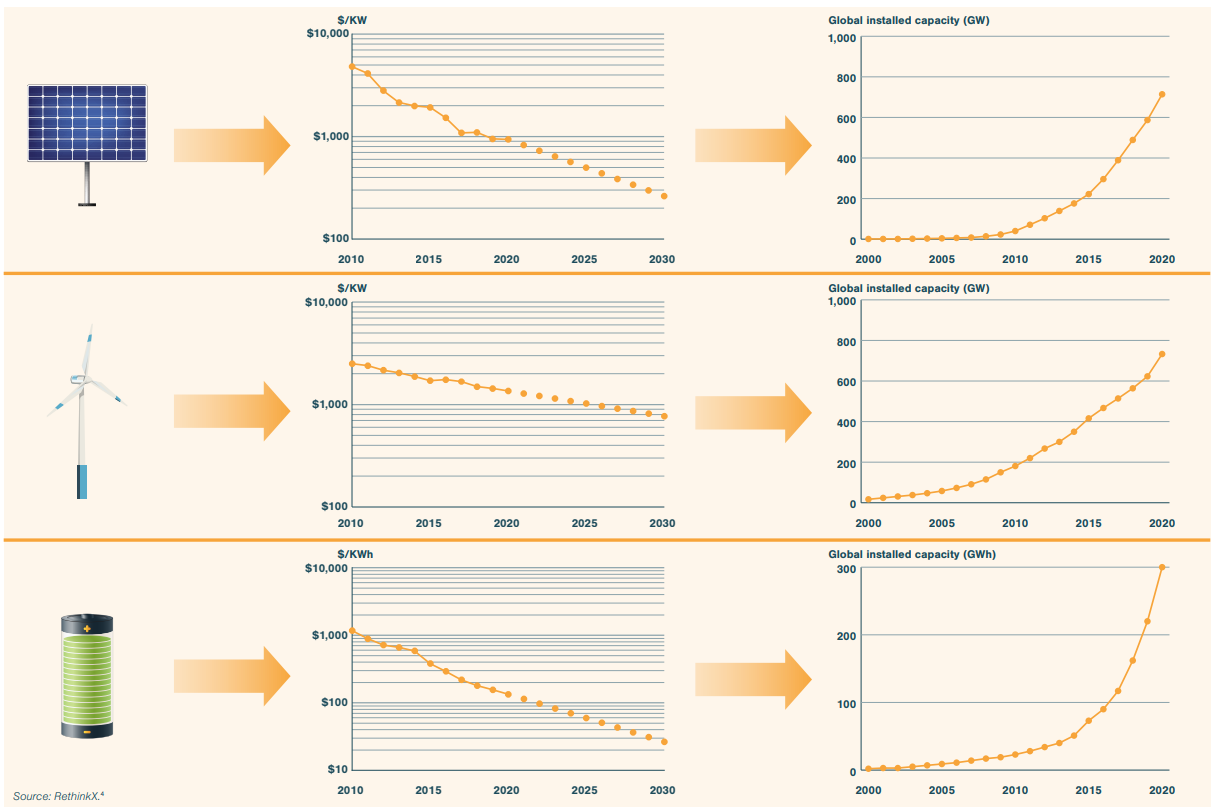 Residuallast, geordnet
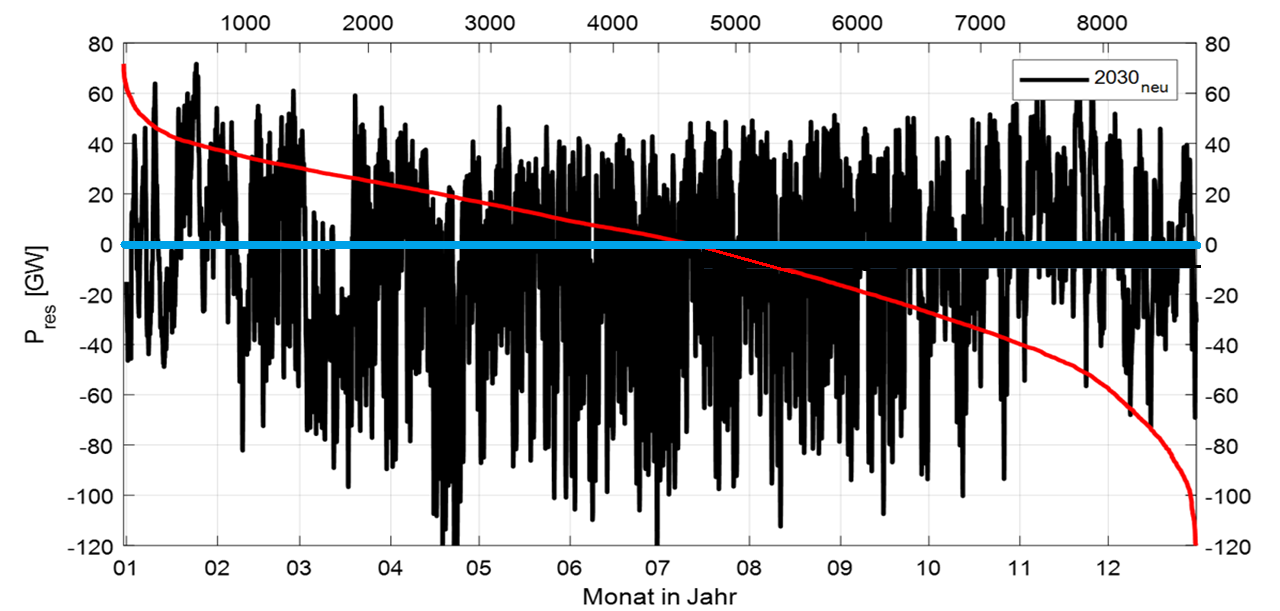 Quelle: Dr.-Ing. Martin Kleimaier, VDE/ETG, Prof. Dr.-Ing. Simon Schramm, Hochschule München
Residuallast, geordnet
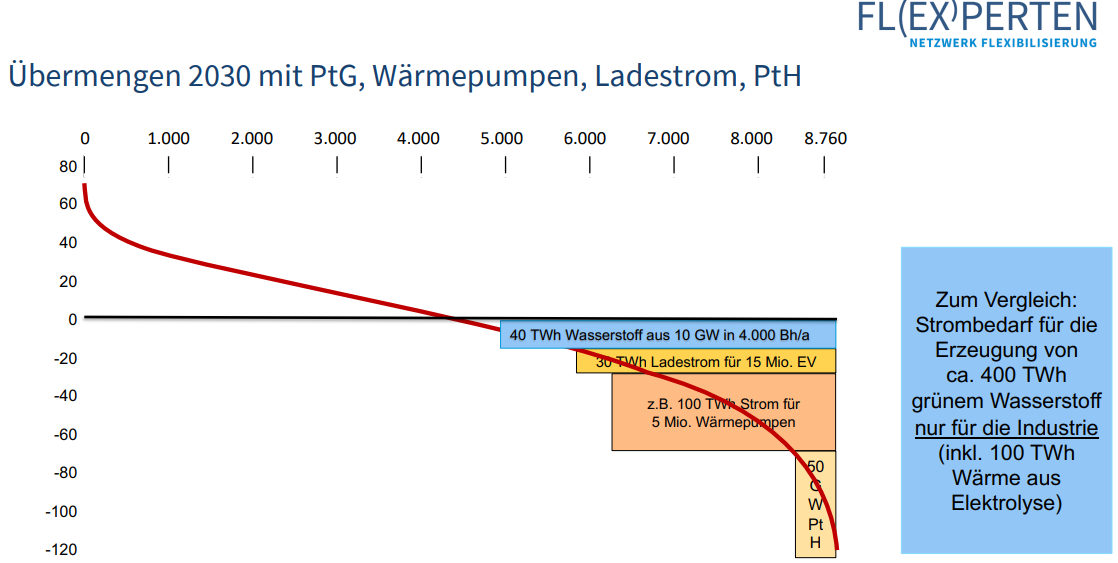 Quelle: Dr.-Ing. Martin Kleimaier, VDE/ETG, Prof. Dr.-Ing. Simon Schramm, Hochschule München
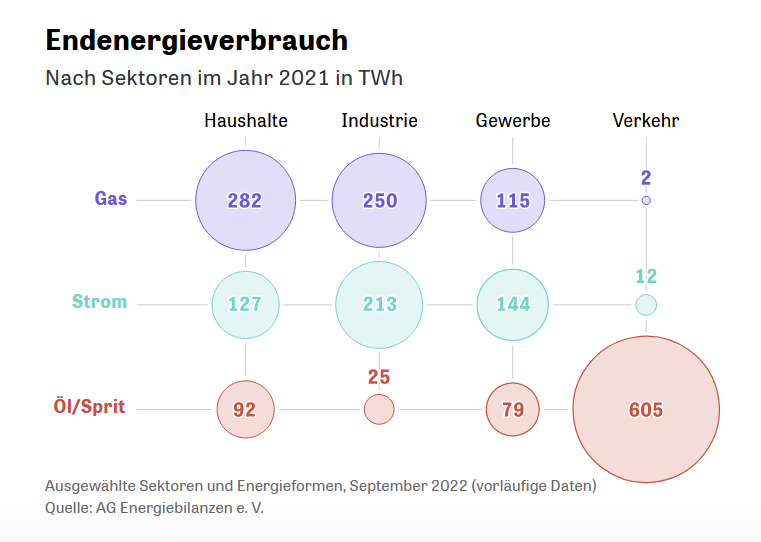 649 
33%
496
26%
801
41%
Summe: 1946
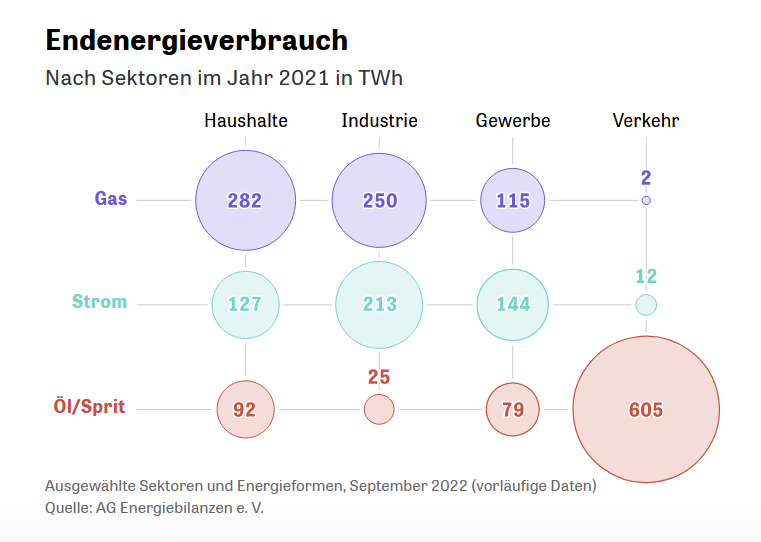 Wärmepumpe
H2?
300
100
E-Mobilität
Wärmepumpe
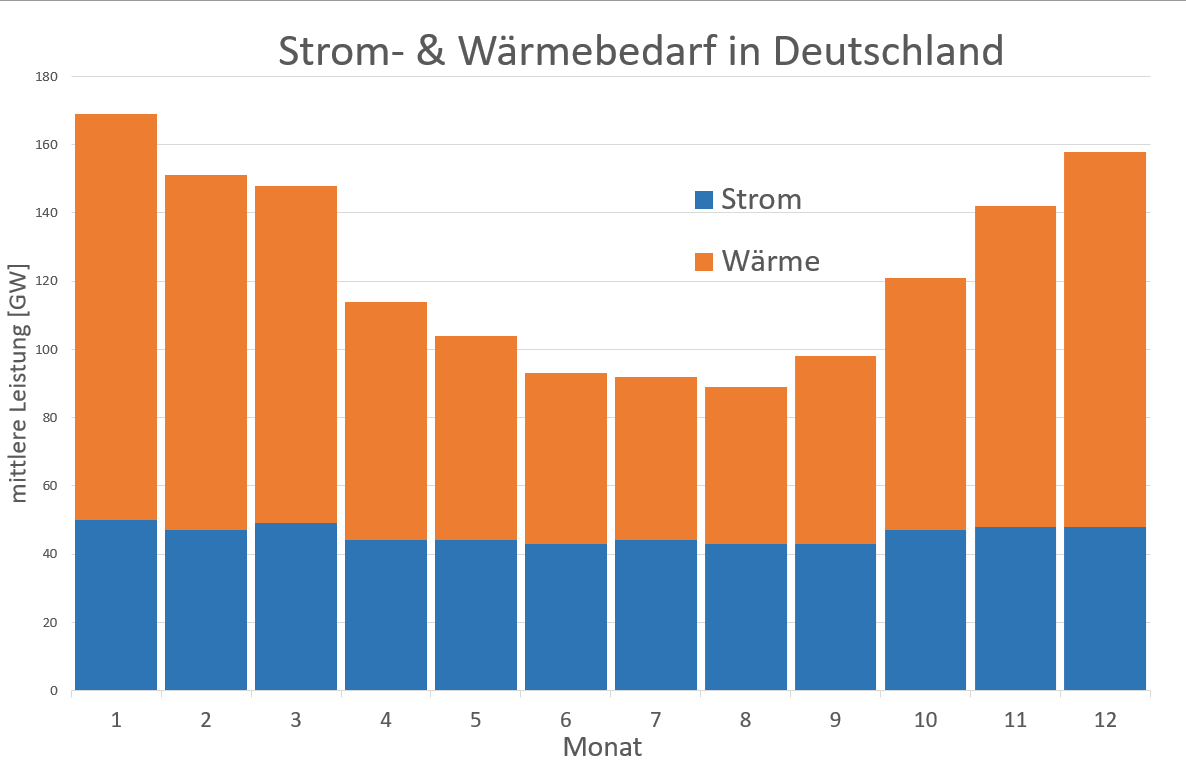 Quelle: Dr.-Ing. Martin Kleimaier, VDE/ETG, Prof. Dr.-Ing. Simon Schramm, Hochschule München
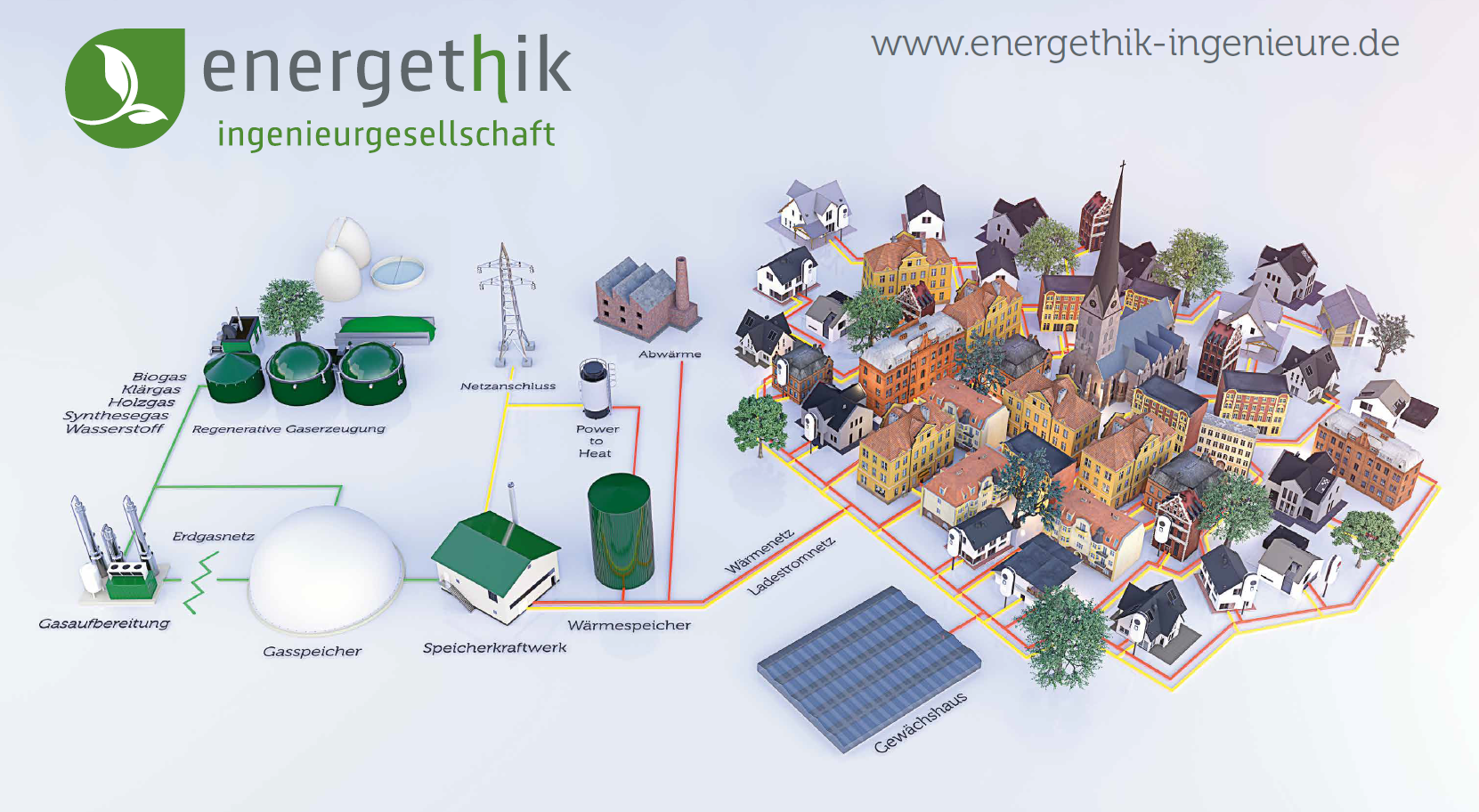 2.2. Das regenerative Speicherkraftwerk
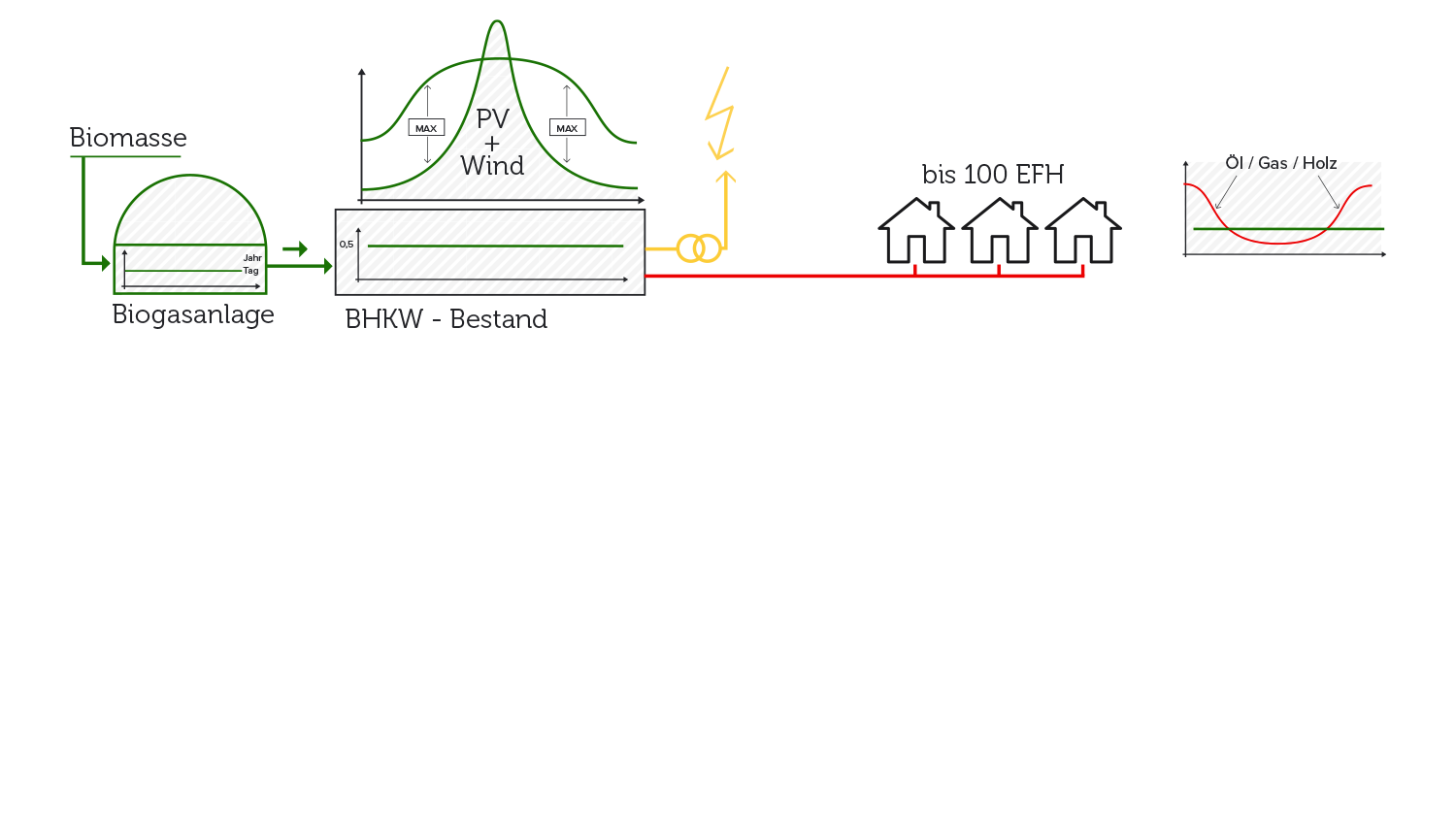 Wärmenutzung
~ 50 %
2.2. Das regenerative Speicherkraftwerk
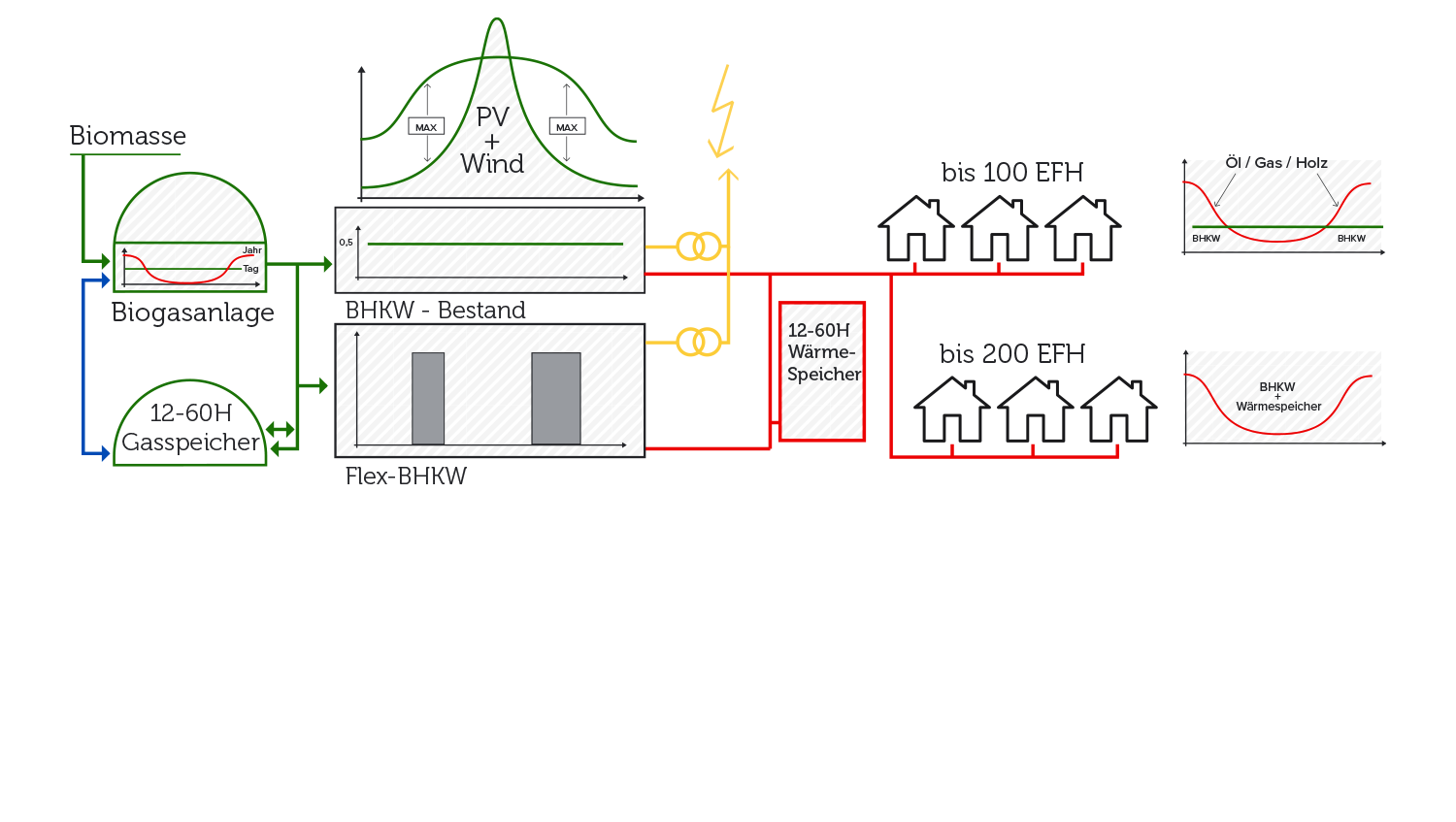 Wärmenutzung
~ 50 %
~ 100 %
2.2. Das regenerative Speicherkraftwerk
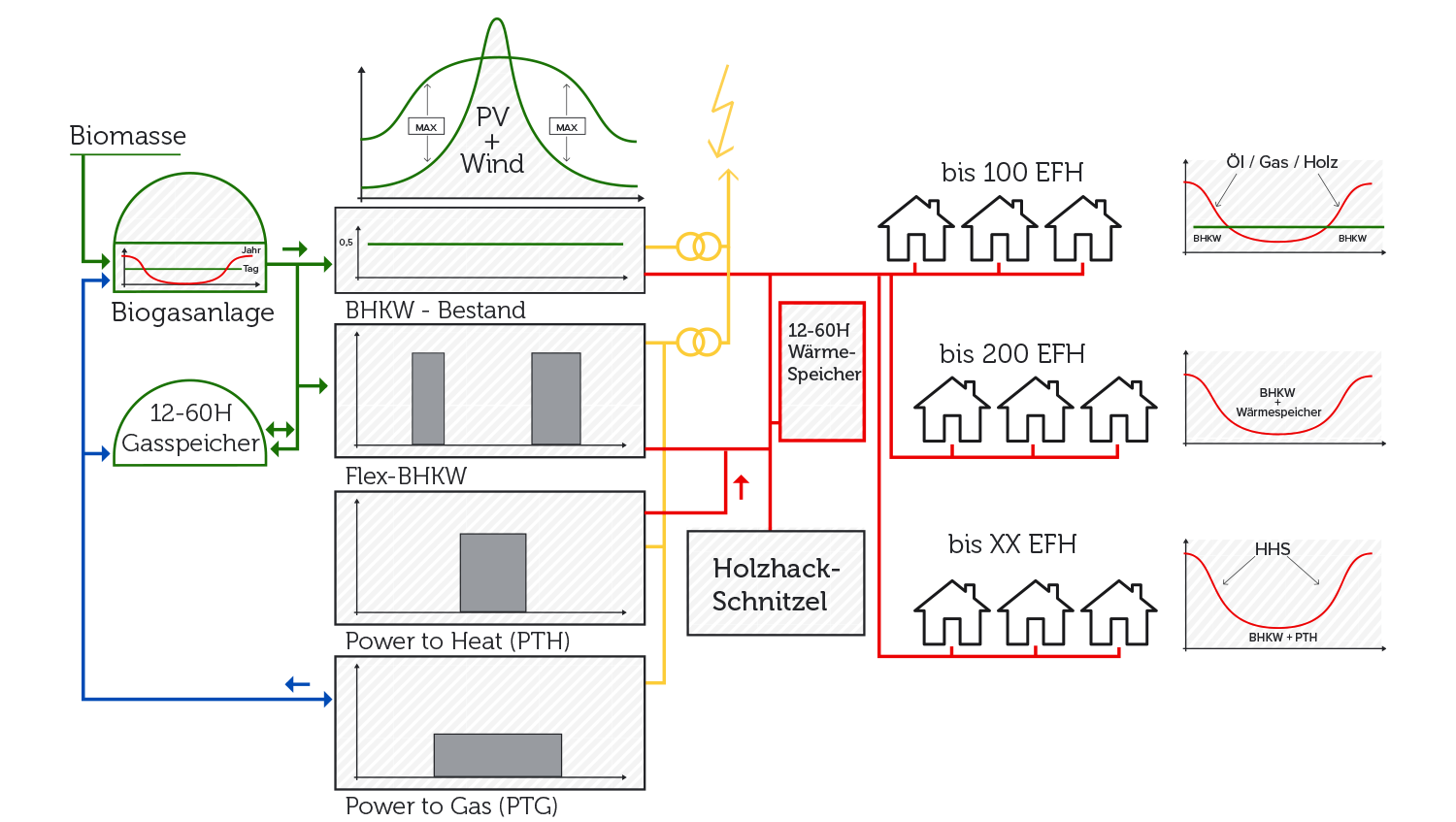 Wärmenutzung
~ 50 %
~ 100 %
~ 500 %
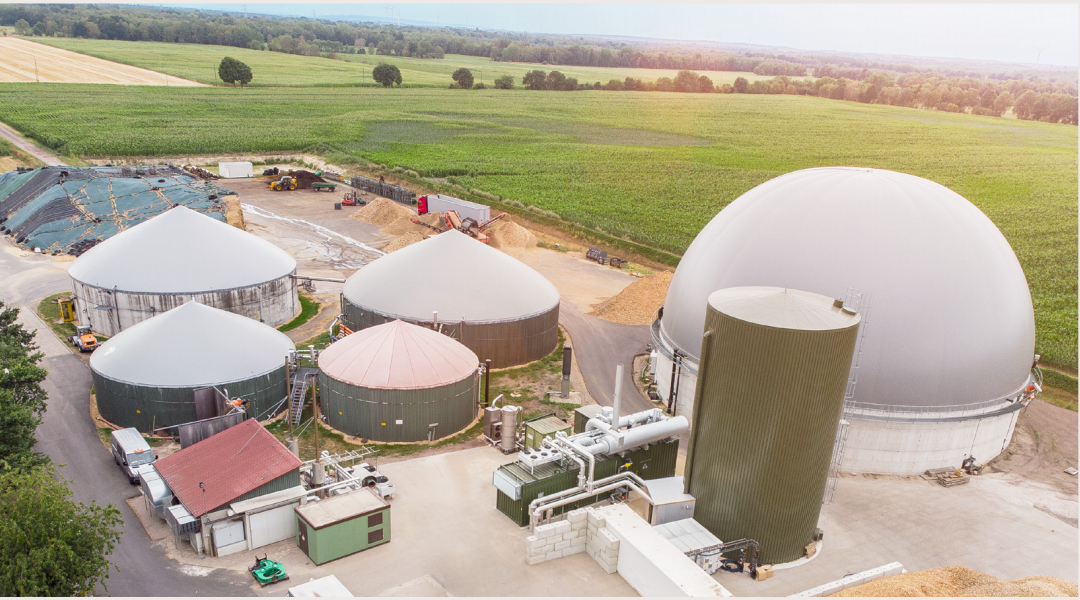 Vor Projekt
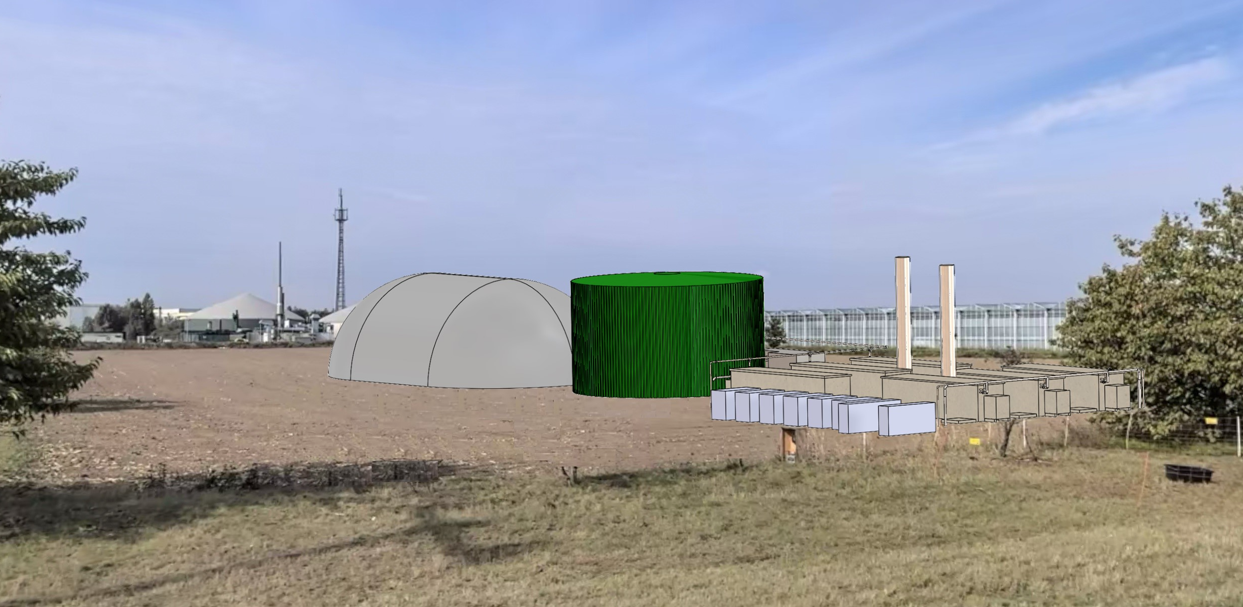 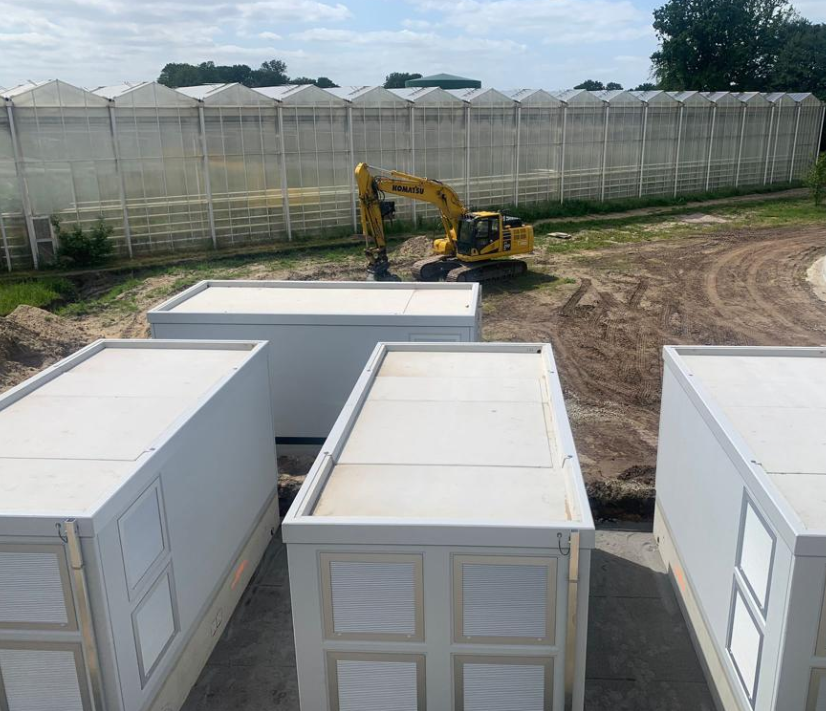 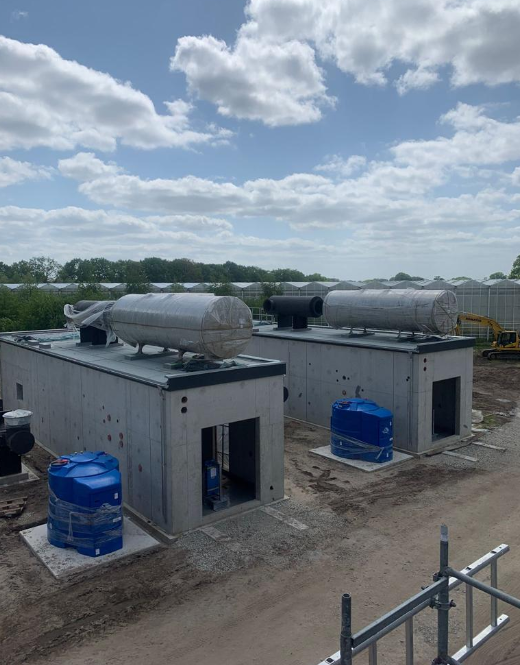 Abschaltung fossiler Energien
Versorgungssicherheit durch gesicherte Kraftwerksleistung:Deutliche Abnahme mit dem Atom- und Kohleausstieg ab 2022
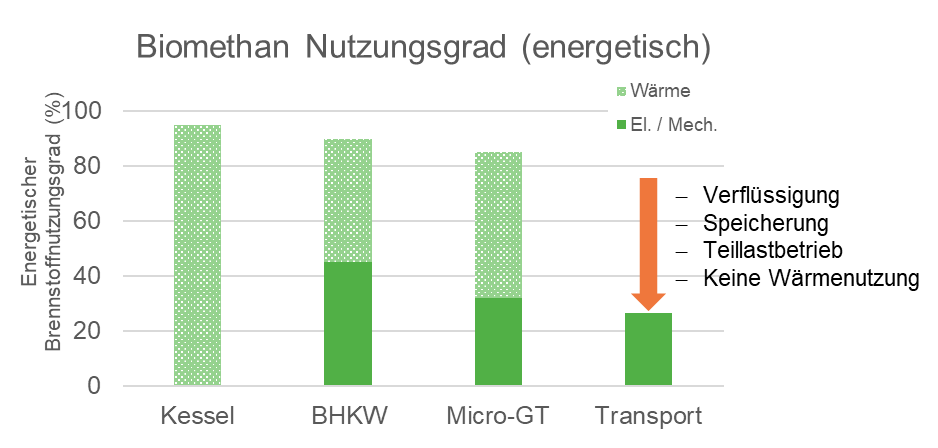 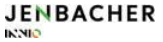 Quelle: Kraftwerksliste der Bundesnetzagentur, Stand: 16.11.2016
Abschaltung fossiler Energien
Versorgungssicherheit durch gesicherte Kraftwerksleistung:Deutliche Abnahme mit dem Atom- und Kohleausstieg ab 2022
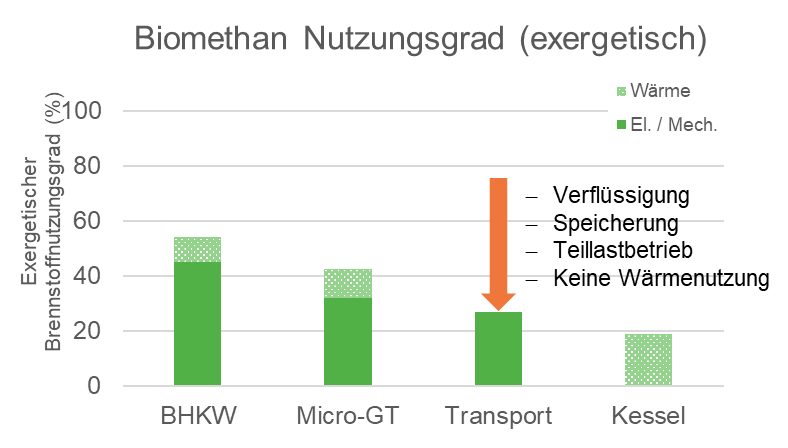 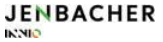 Quelle: Kraftwerksliste der Bundesnetzagentur, Stand: 16.11.2016
Erneuerbare Energien weltweit
Erneuerbare Energien weltweit
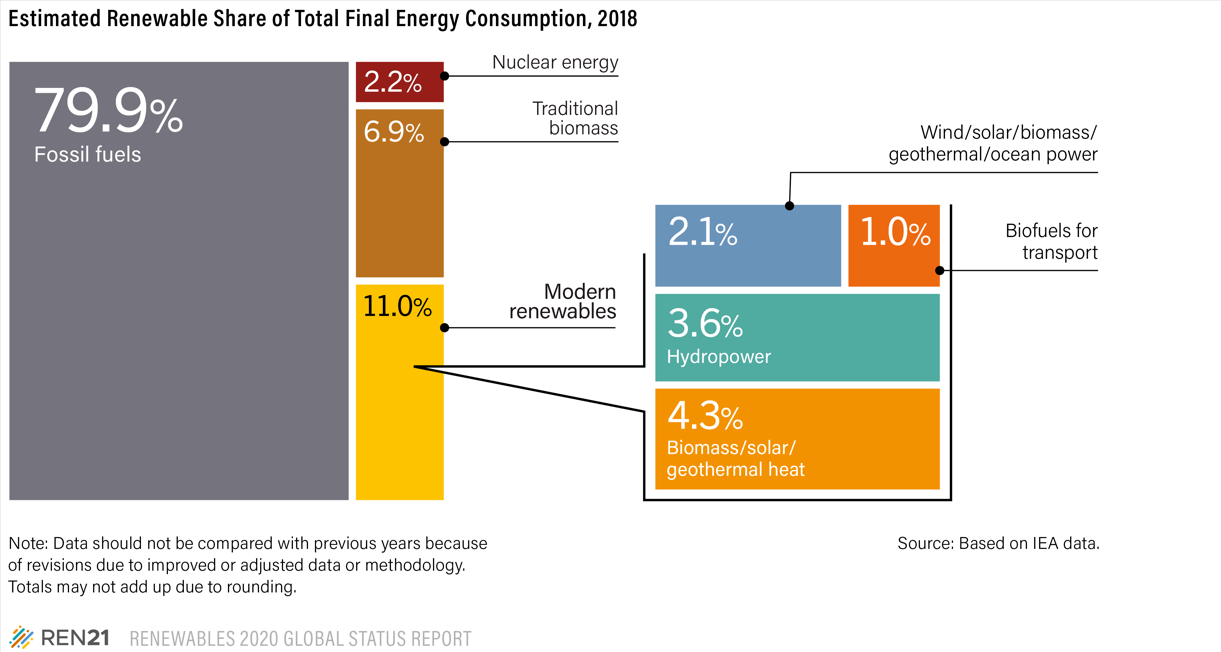 Erneuerbare Energien weltweit
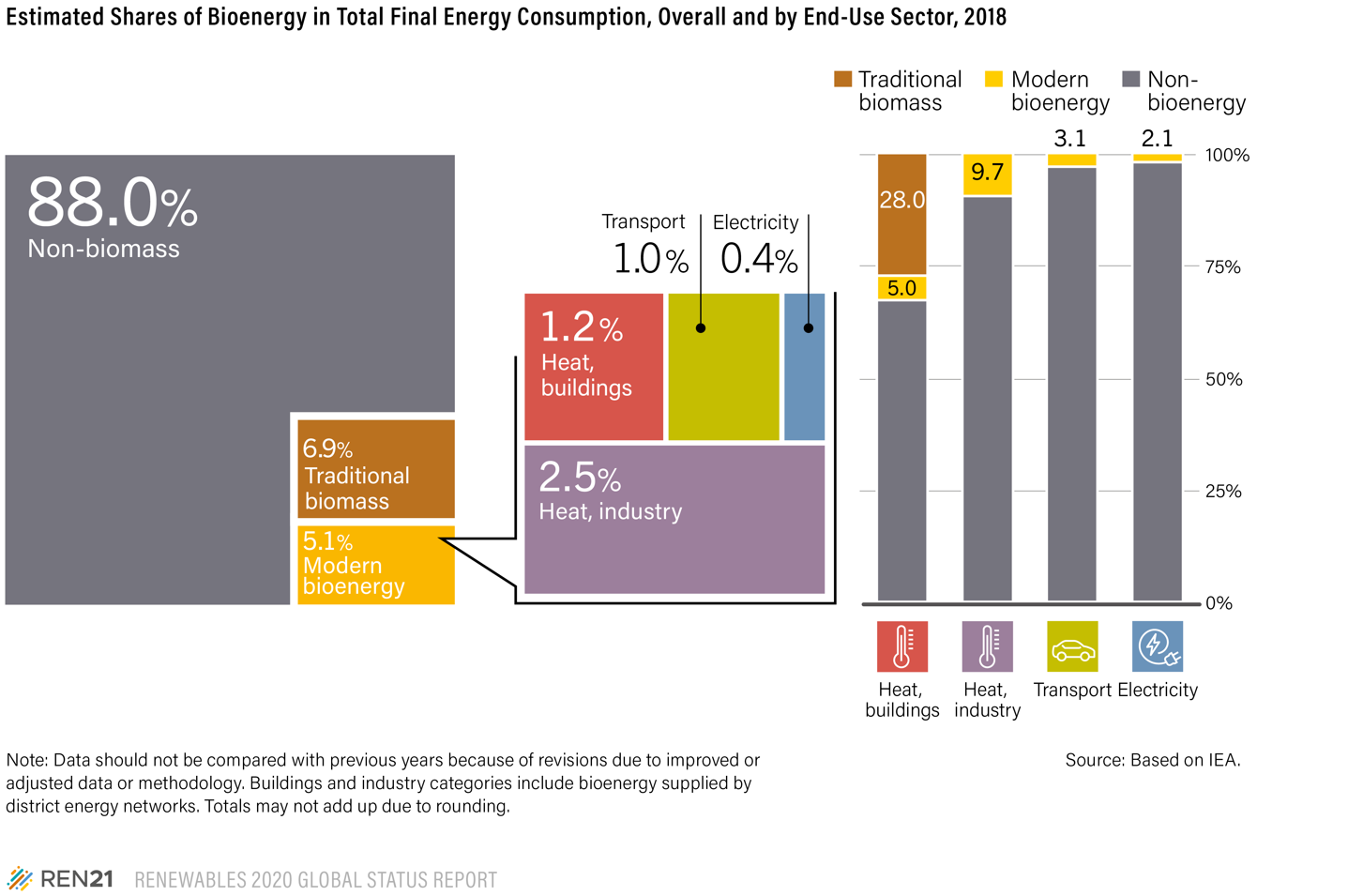 Erneuerbare Energien in Deutschland
54 % Bioenergie!
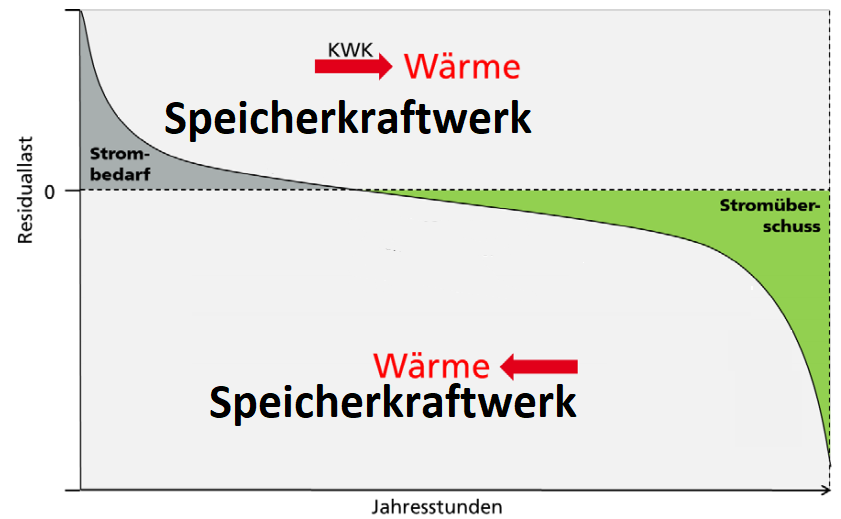 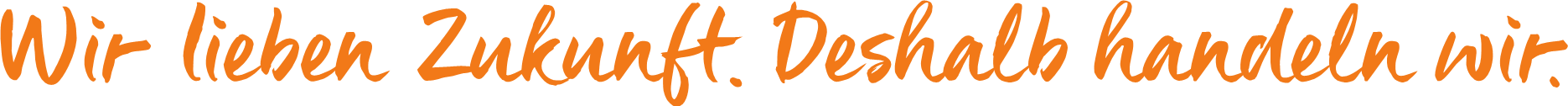 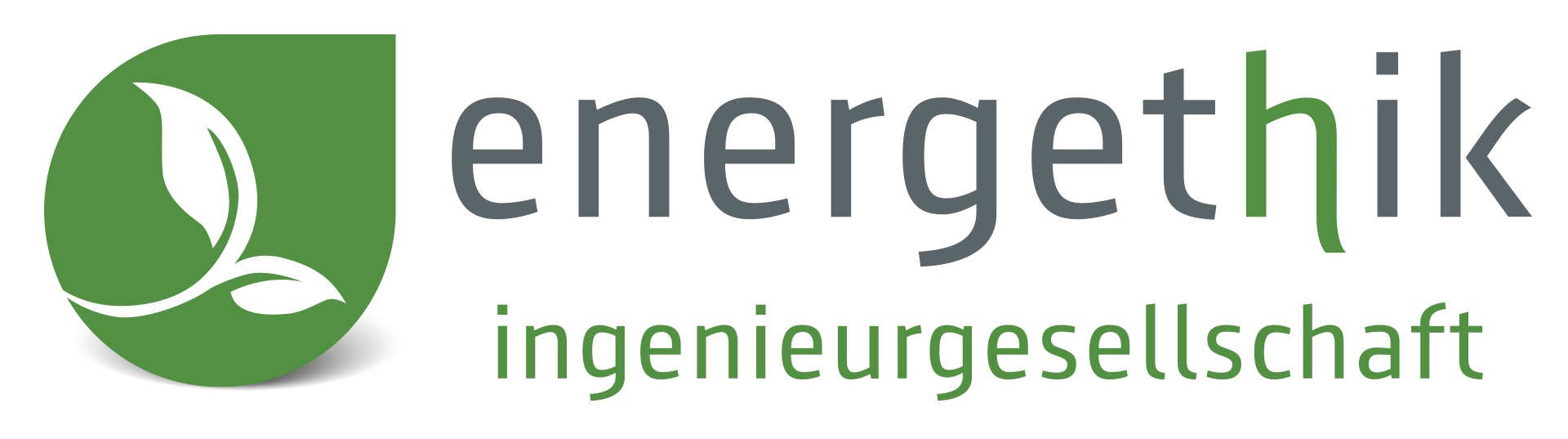 Vielen Dank für Ihre Aufmerksamkeit!
01.03.23 ONLINE WEBINAR ENERGETHIK – Robert Wasser – Energethik Ingenieurgesellschaft mbH